Voting Rights Policy & The Law
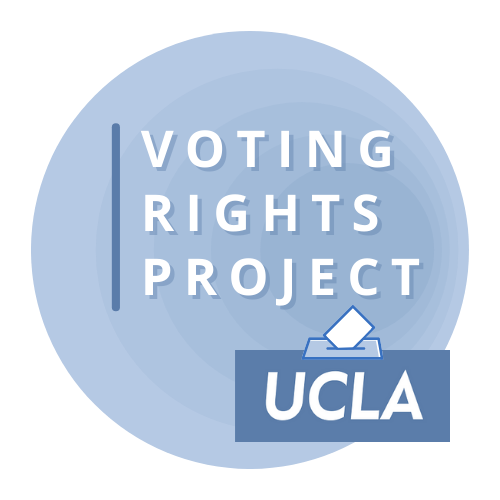 Matt Barreto & Chad Dunn

November 30, 2023
Review Final project requirements
Submit a complaint on one jurisdiction
Due last day of term, December 15, 2023
Make clear who you are alleging complaint against? Is it a city, county, school board, or other body?
Research what federal district court it is in to list this on your complaint
Include extensive footnotes with links and an extensive appendix with data sheets and more
Review Final project requirements
Components of your complaint / presentation
	1. Total population by race/ethnicity (PERCENT & raw #)
	2. CVAP by race/ethnicity (PERCENT & raw #)
	3. Current composition of the elected officials
	4. Social Explorer map by racial demographics            	 	    (census block group level)
	5. List of all endogenous election results, who ran, who won, 	    who lost, percent for each candidate
	6. Identify potential minority candidates of choice
	7. Senate Factors or Arlington Heights Factors
Motion to Dismiss
What is a motion to dismiss?
Plaintiffs file the original complaint
Defendants have the option to file an answer or a motion to dismiss – FRCP 12
Defense will often ask the court to dismiss the case because plaintiffs have not met appropriately pleaded within jurisdiction of a viable claim
This usually takes place within 21 days of the plaintiffs’ complaint being filed – FRCP 12(a)(1)(A)
Court will ask plaintiffs for the respond within the number of days in the Local Rules – usually 14 or 21
What is a motion to dismiss?
FRCP 12(b)-
(1) lack of subject-matter jurisdiction
(2) lack of personal jurisdiction
(3) improper venue
(4) insufficient process
(5) insufficient service of process
(6) failure to state a claim upon which relief can be granted
(7) failure to join a party under Rule 19.
What is a motion to dismiss?
All allegations in the complaint are taken as true
But, when a party attached evidence, the court will shift to the summary judgment standard to determine whether there is a genuine issue of material fact.
Rule 12(d): Result of Presenting Matters Outside the Pleadings. If, on a motion under Rule 12(b)(6) or 12(c), matters outside the pleadings are presented to and not excluded by the court, the motion must be treated as one for summary judgment under Rule 56…
What is a motion to dismiss?
In a Section 2 Results Case, Defense may focus on these elements in their MTD
Gingles 1 can not be met
Minority group is not cohesive (Gingles 2)
Minority group already has candidates elected
White majority does not bloc-vote (Gingles 3)
Plaintiffs do not have standing
Case is otherwise procedurally defective
How to strengthen your complaint
Conflict between Rule 8 and surviving a Rule 12(b) motion
Rule 8 merely requires:
(1) a short and plain statement of the grounds for the court's jurisdiction…;
(2) a short and plain statement of the claim showing that the pleader is entitled to relief; and
(3) a demand for the relief sought, which may include relief in the alternative or different types of relief.
How to strengthen your complaint
Anticipating the Rule 12(b) motion to dismiss, you want to make sure your complaint is comprehensive in that it has material allegations for every element of your lawsuit:
Jurisdiction
Standing of Plaintiffs/Identities and service information for parties
Identification of the precise claims you bring
Gingles 1 raw data + maps
List of minority-preferred candidates who have lost
Evidence that minority voters have candidates of choice
Evidence of minority exclusion from political process
Allegations of RPV with examples
Allegations of Totality of Circumstances
Request for Relief
Examples from recent cases